Elektronická  učebnice - II. stupeň                     Základní škola Děčín VI, Na Stráni 879/2  – příspěvková organizace                                  Německý jazyk
3.1 Substantiv (Plural)
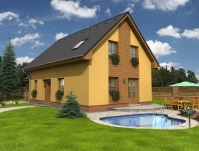 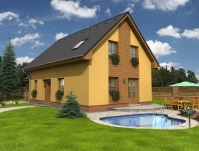 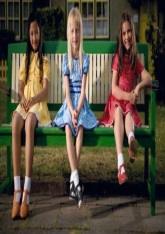 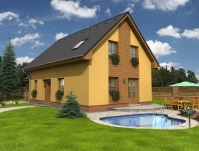 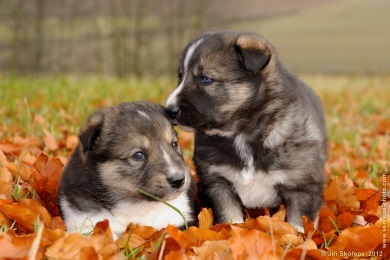 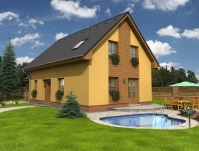 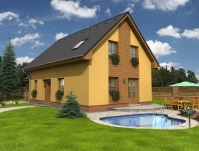 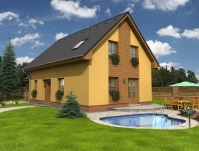 sechs Häuser
drei Mädchen
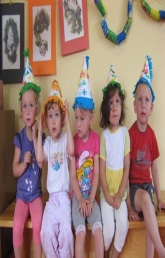 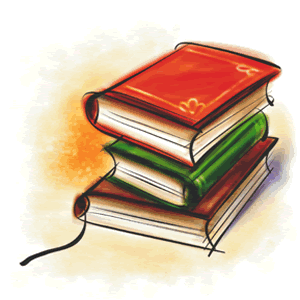 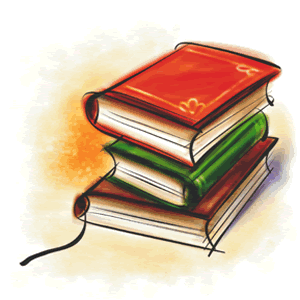 zwei Hunde
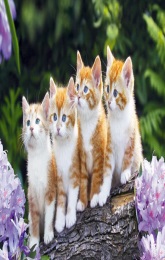 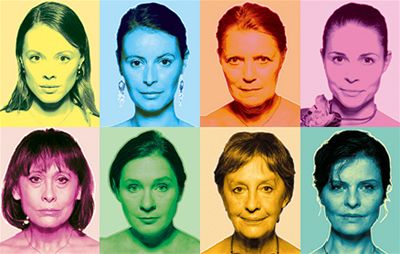 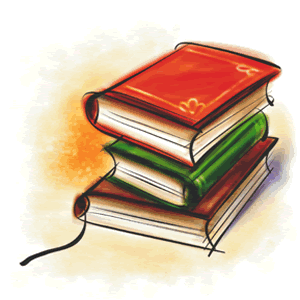 neun Bücher
fünf Kinder
vier Katzen
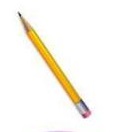 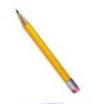 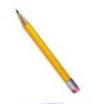 acht Frauen
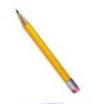 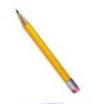 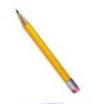 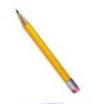 sieben Bleistifte
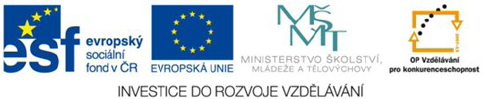 Autor: Mgr. Alena Horová
Elektronická  učebnice - II. stupeň                     Základní škola Děčín VI, Na Stráni 879/2  – příspěvková organizace                                  Německý jazyk
3.2 Was weißt du schon?
der Bruder
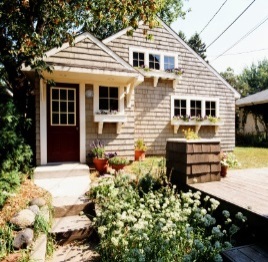 das Kind
der Enkel
die Tochter
der Sohn
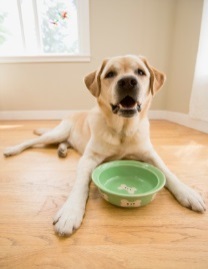 die Enkelin
der Junge
die Schwester
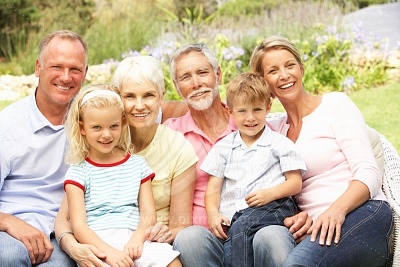 das Haus
das Mädchen
der Hund
 das Tier
POZOR!!!
Gramatický rod v němčině není vždy 
shodný s rodem pod. jmen v češtině.
das Mädchen - (ta) dívka
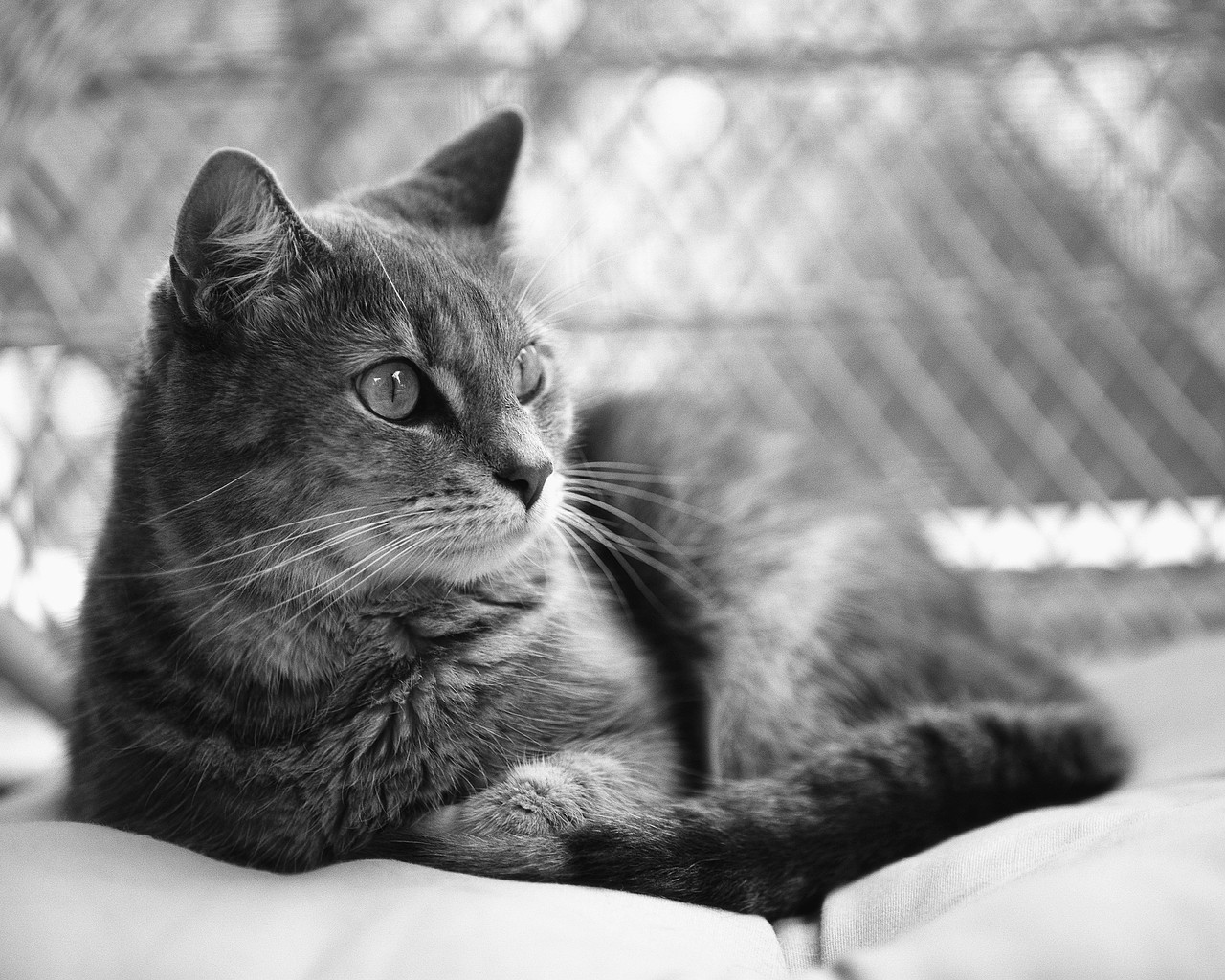 die Katze
der Vater
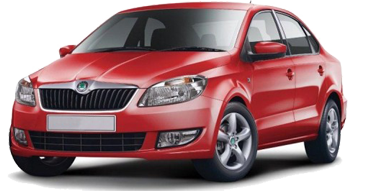 die Familie
die Oma
der Opa
die Mutter
das Auto
Elektronická  učebnice - II. stupeň                     Základní škola Děčín VI, Na Stráni 879/2  – příspěvková organizace                                  Německý jazyk
3.3 Was Neues erfahren wir ?
MNOŽNÉ ČÍSLO PODSTATNÝCH JMEN:
v němčině se tvoří nepravidelně
s každým novým podstatným jménem se musíme tedy učit i tvar množného čísla 
neznáme-li správný tvar množného čísla, můžeme ho najít ve slovníku 
        Př:  der Vater (s, ̴¨ )  → die Väter
               das Kind ( (e)s, er)  → die Kinder
2. pád čís. jedn.
tvar množného čísla
Přečti si tvary jednotného a množného čísla  uvedených podstatných jmen a odpověz na následující otázky:a) Jaký člen určitý mají podstatná jména v 1. pádě množného čísla?
b) Dokážeš určit základní koncovky, pomocí kterých se tvoří 
    tvar  množného čísla?c) Mění se při tvoření tvaru množného čísla i kmenová     
    samohláska?
Übung / Úkol:
Elektronická  učebnice - II. stupeň                     Základní škola Děčín VI, Na Stráni 879/2  – příspěvková organizace                                  Německý jazyk
3.4 Welche neue Termine erlernen wir?
MNOŽNÉ ČÍSLO PODSTATNÝCH JMEN:
v 1. pádě množného čísla mají podstatná jména všech tří rodů člen die
v množném čísle přijímají podstatná jména nejčastěji následující koncovky: -e, -(e)n, -er,  -s, -(0)
nemá-li podstatné jméno plurál, ve slovníku je to označeno nulou
 pokud je tvar stejný, je označen vlnovkou  
       Př: das Mädhen   (s, ̴ )
kmenové samohlásky a, o, u někdy přehlasují
        → vzniká ä, ö, ü
končí-li podstatné jméno mužského rodu na -E, pak bývá zpravidla v plurálu –EN
zkratky, zkratková slova a cizí slova končí povětšinou na –S
pod. jména ženského rodu tvoří plurál nejčastěji na -EN
Elektronická  učebnice - II. stupeň                     Základní škola Děčín VI, Na Stráni 879/2  – příspěvková organizace                                  Německý jazyk
3.5 Was merkt ihr euch?
der Bruder
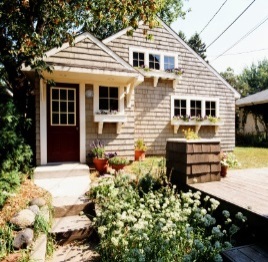 das Kind
der Enkel
die Tochter
der Sohn
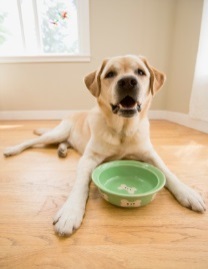 die Enkelin
der Junge
die Schwester
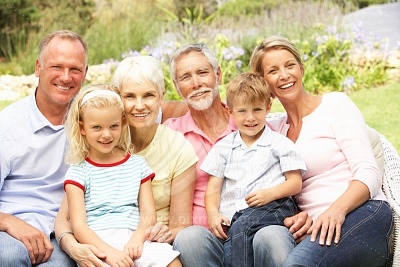 das Haus
das Mädchen
der Hund
 das Tier
Utvoř k těmto podstatným jménům 
množné číslo a zapiš je do sešitu.
Použij slovník.
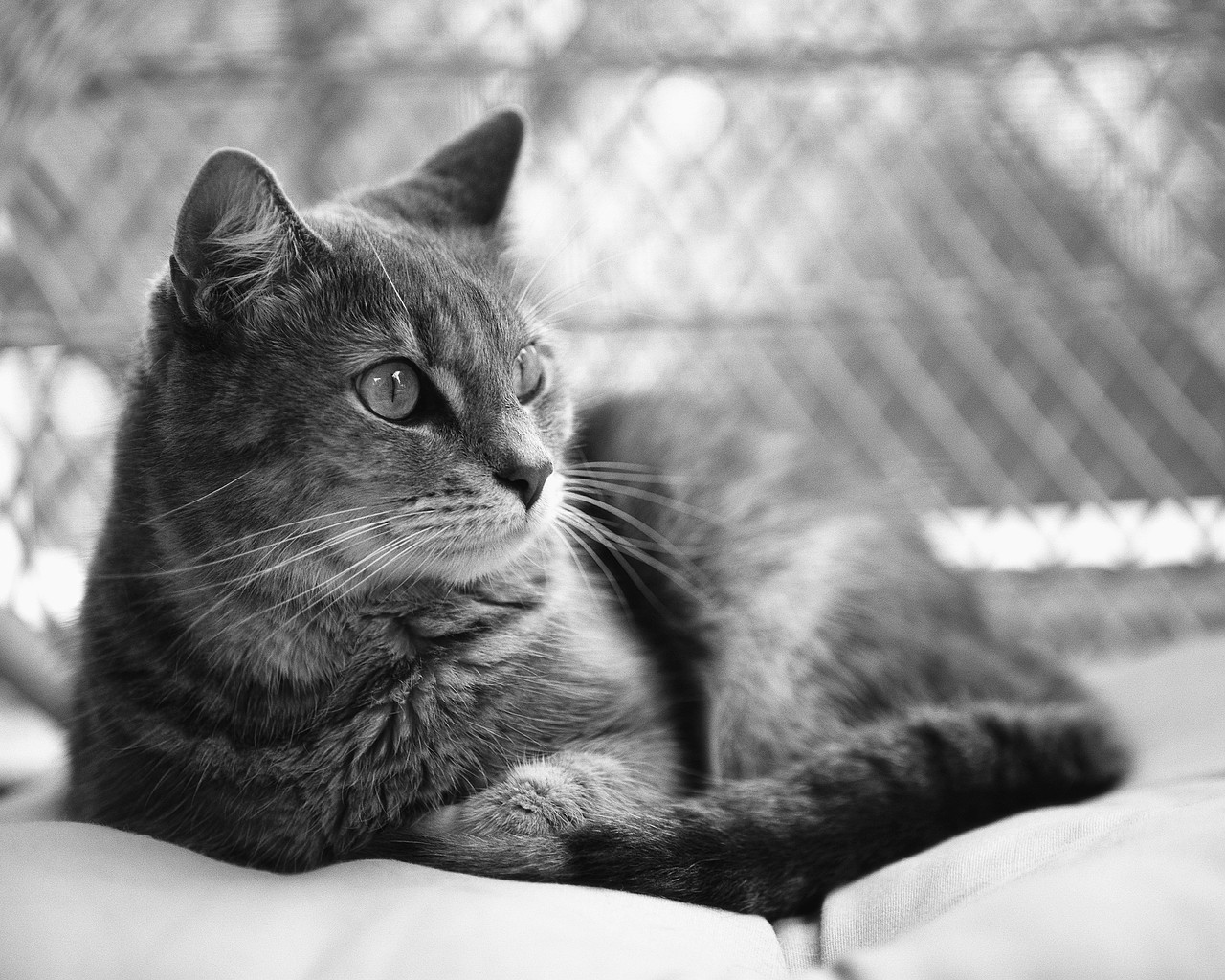 die Katze
der Vater
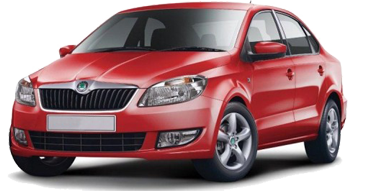 die Familie
die Oma
der Opa
die Mutter
das Auto
Elektronická  učebnice - II. stupeň                     Základní škola Děčín VI, Na Stráni 879/2  – příspěvková organizace                                  Německý jazyk
3.6 Etwas zusätzlich für geschickte Schüler
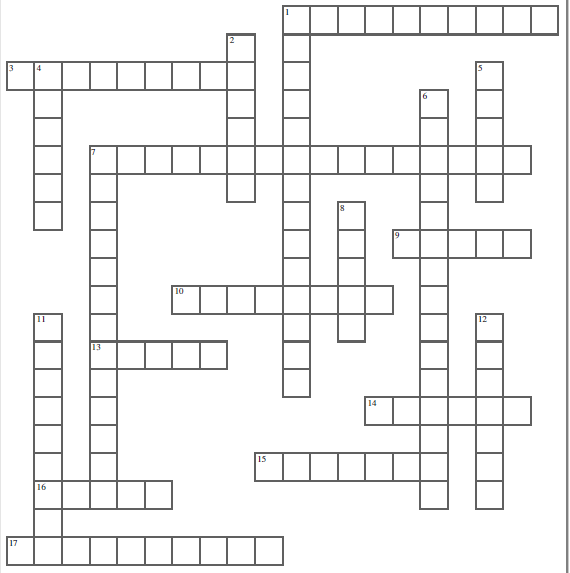 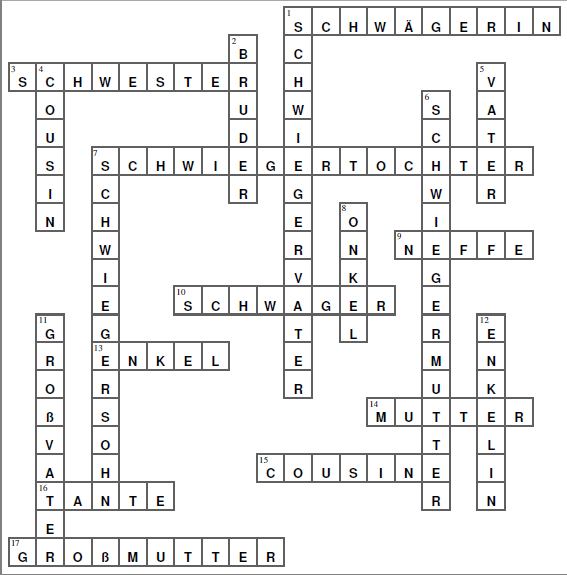 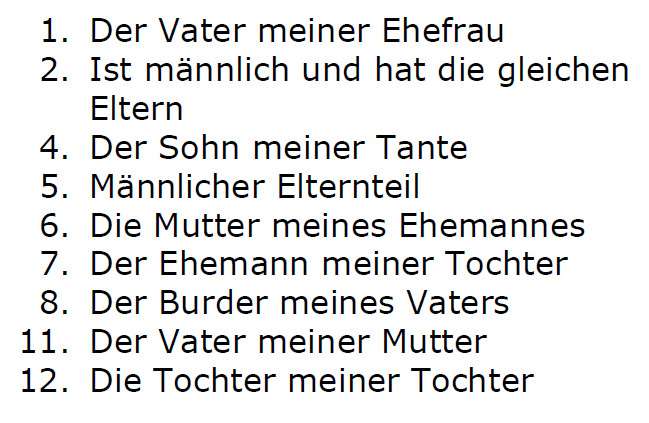 Lösung:
vertikal:
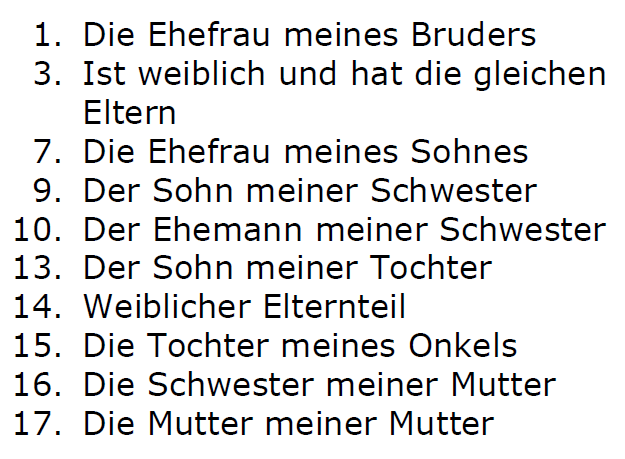 horizontal:
Elektronická  učebnice - II. stupeň                     Základní škola Děčín VI, Na Stráni 879/2  – příspěvková organizace                                  Německý jazyk
3.7 CLIL
PLURAL OF NOUNS
množné číslo anglických podstatných jmen se
      tvoří přidáním koncovky - S. 
podstatná jména  končící  na sykavku (box) se tvoří přidáním koncovky - ES.
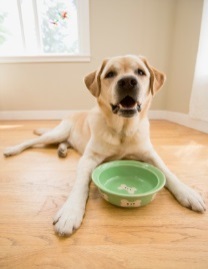 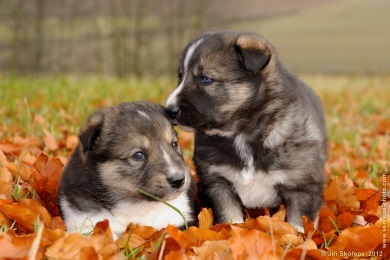 DOGS
DOG
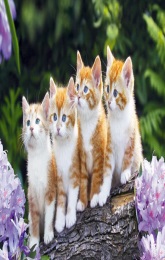 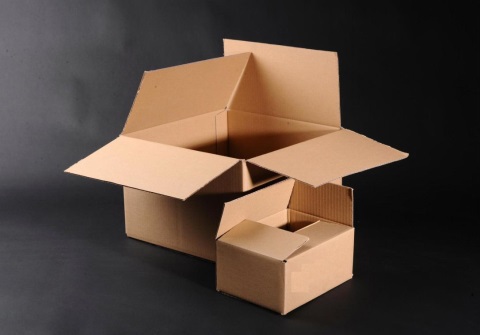 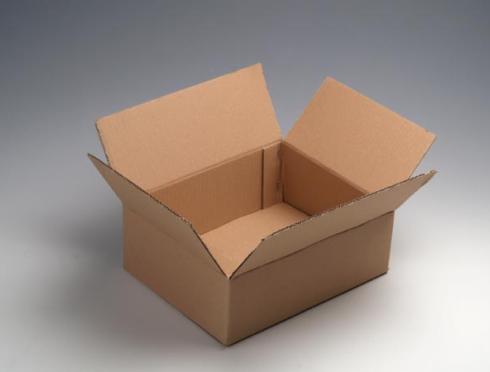 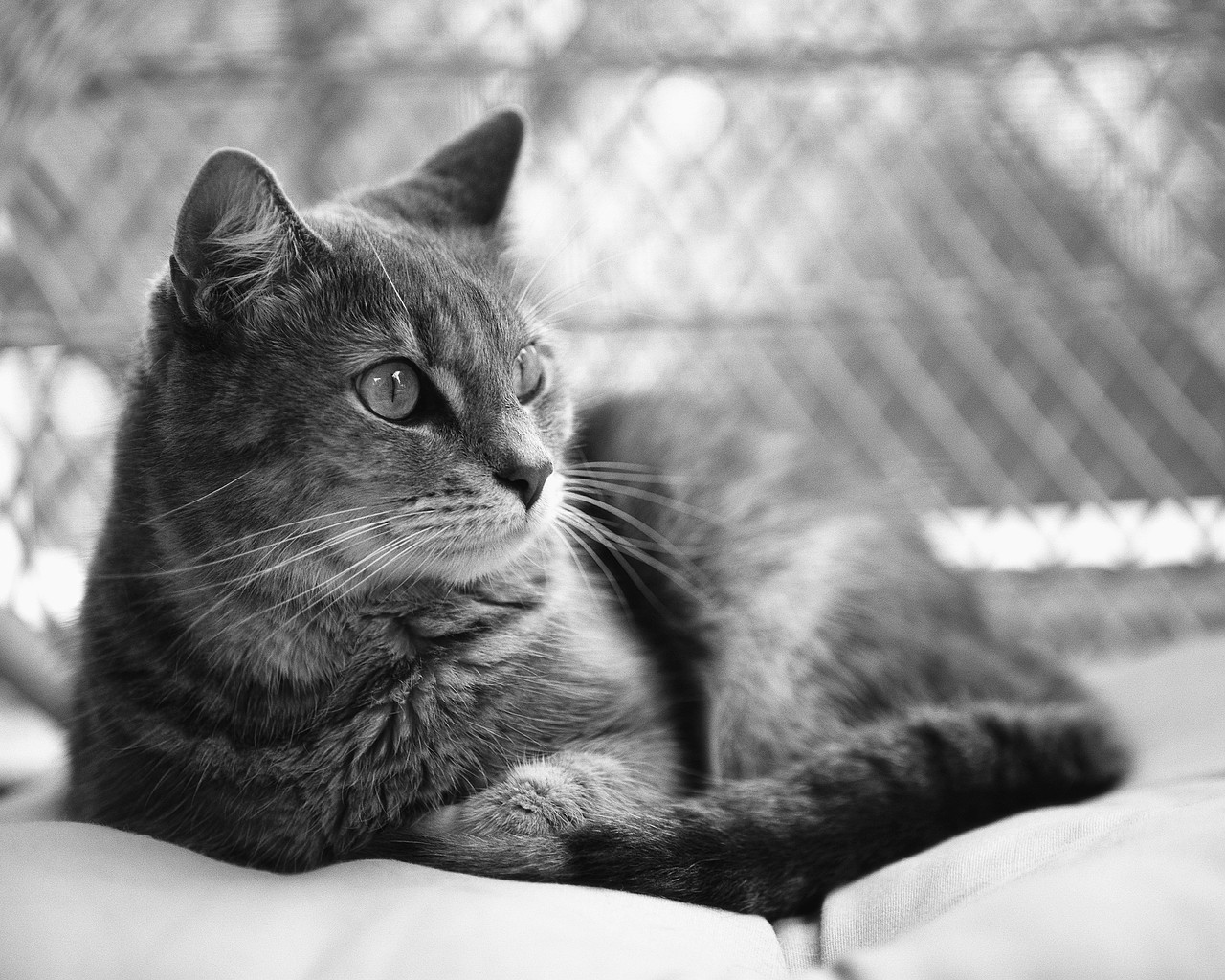 CATS
CAT
CATS
BOX
BOXES
Elektronická  učebnice - II. stupeň                     Základní škola Děčín VI, Na Stráni 879/2  – příspěvková organizace                                  Německý jazyk
3.8 Test
Správné odpovědi:
c
a
c
a
Test  na známku
Elektronická  učebnice - II. stupeň                     Základní škola Děčín VI, Na Stráni 879/2  – příspěvková organizace                                  Německý jazyk
3.9 Gebrauchtene Quelle und Zitation
http://skorepa-photo.com/photos/canis-lupus-familiaris-pes-domaci-stenata-veclov-u-slavonic-655.jpg  (slide 1,7)
http://www.anushka.estranky.cz/img/picture/2491/11.jpg  (slide 1)
http://www.puzzle-prodej.cz/gallery/c101344.jpg  (slide 1,7)
http://www.precis-mp.cz/userfiles/images/lucie/lucie-vizualizace.jpg  (slide 1)
http://www.petrklic.net/userfiles/images/O%20n%C3%A1s/klicek2.jpg  (slide 1)
http://turretot-eco.spip.ac-rouen.fr/IMG/jpg/My_schoolbag.jpg  (slide 1)
http://i.idnes.cz/06/112/gal/KOT1721e8_8zen.jpg  (slide 1)
http://krabice.info/wp-content/uploads/2011/01/krabice.jpg  (slide 7)
http://komik.bloger.cz/obrazky/komik.bloger.cz/krabice-krabice-100plus1.jpg  (slide 7)
http://www.auto-pech.de/CZ/Images/car_showcase2.png  (slide 5)
http://old.pixmac.com/4/royalty-free-stock-pictures-extended-family-relaxing-in-garden-pixmac-69984049.jpg (slide 2,5)
http://www.obec-brezina.cz/files/ckeditor/organizace/knihovna/nove-knihy-big.gif  (slide 1)
Obrázky z databáze klipart (slide 2,5)
Elektronická  učebnice - II. stupeň                     Základní škola Děčín VI, Na Stráni 879/2  – příspěvková organizace                                  Německý jazyk
3.10 Annotation